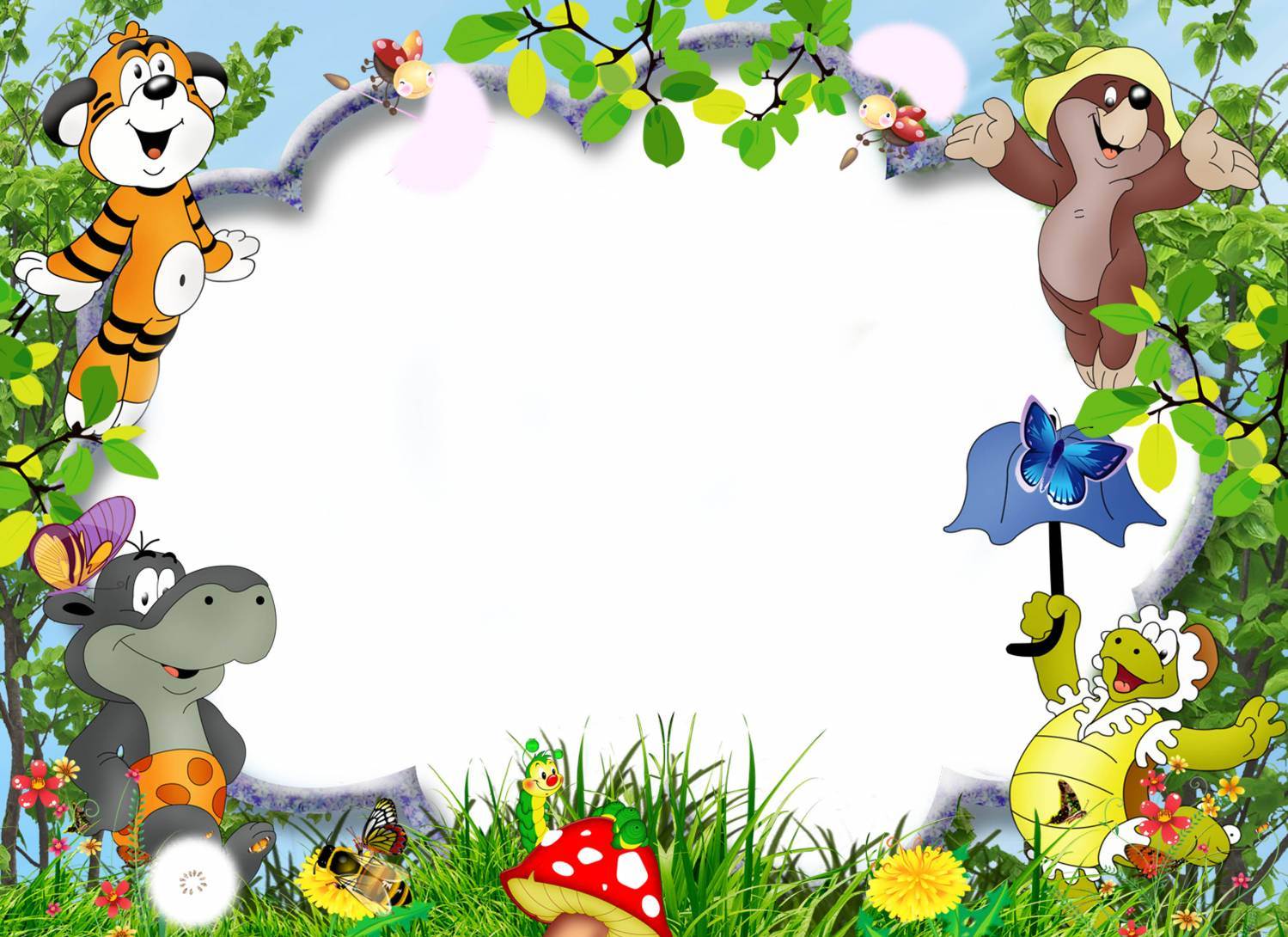 Словарные слова
Прощалыкина Вера Алексеевна,
учитель начальных  классов,
              МОУ СОШ №25
Не заботясь о погоде,В сарафане белом ходит,А в один из теплых днейМай сережки дарит ей.
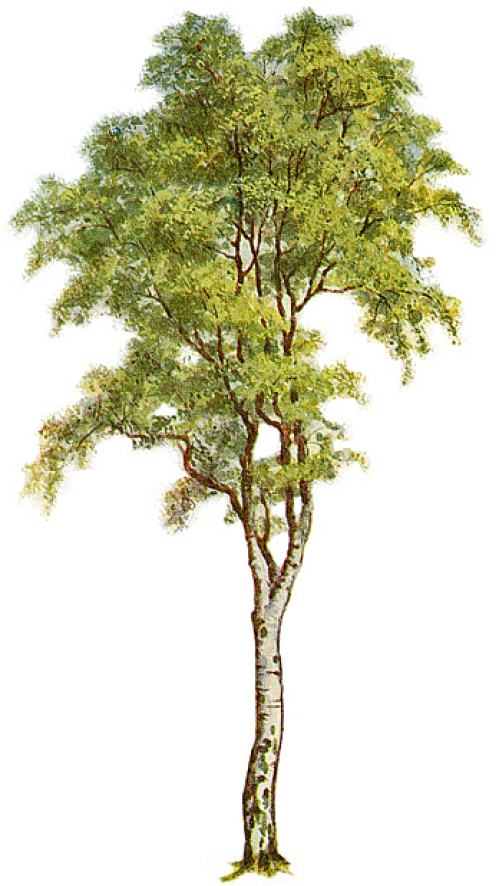 Не заботясь о погоде,В сарафане белом ходит,А в один из теплых днейМай сережки дарит ей.
БЕРЕЗА
р
Маленький мальчишка                                               В сером армячишке                                                 По дворам шныряет,                                             Крохи подбирает,                                                 По ночам кочует —                                           Коноплю ворует.
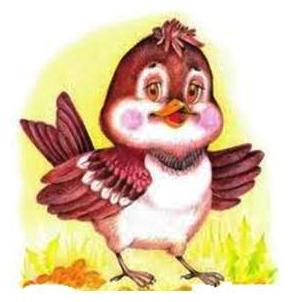 ВОРОБЕЙ
Не заботясь о погоде,В сарафане белом ходит,А в один из теплых днейМай сережки дарит ей.
Разломился тесный домикНа две половинки,И посыпались оттудаБусинки - дробинки.Бусинки зеленые,Сладкие ядреные.
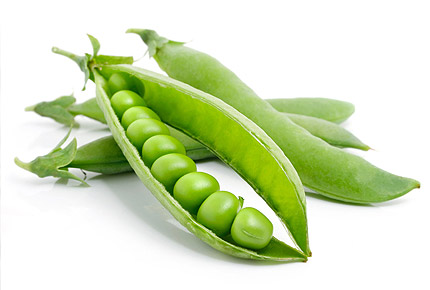 ///
ГОРОХ
ГОРО
Не заботясь о погоде,В сарафане белом ходит,А в один из теплых днейМай сережки дарит ей.
Я в линейку, я и в клетку,Жду хорошую отметку.На уроках я молчу,Быть отличницей хочу.
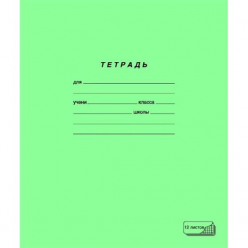 ТЕТРАДЬ
Не заботясь о погоде,В сарафане белом ходит,А в один из теплых днейМай сережки дарит ей.
По полю скачет —Ушки прячет, Встанет столбом — Ушки торчком.
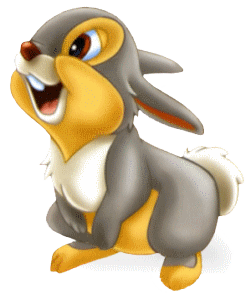 ЗАЯЦ
Лесная и садовая,Душистая, медовая,Вся розовато-красная,Да и на вкус прекрасная.
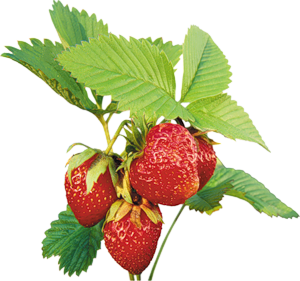 ЗЕМЛЯНИКА
Мы проворные сестрицы,                           Быстро бегать мастерицы.                                       В дождь лежим, в мороз бежим,                     Уж такой у нас режим.©
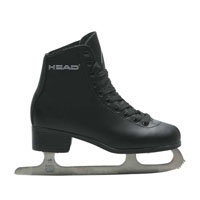 КОНЬКИ
Живёт она у нас в хлеву,Жуёт и сено, и траву,И молоко попить даёт.Так кто её мне назовёт?
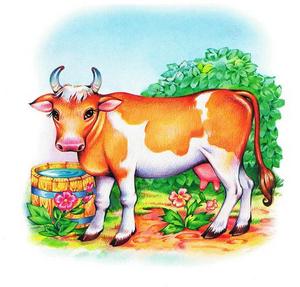 КОРОВА
Зверь забавный сшит из плюша:Есть и лапы, есть и уши.Меду зверю дай немногоИ устрой ему берлогу!
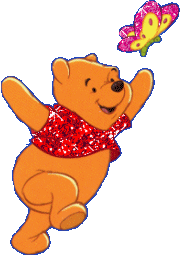 МЕДВЕДЬ
Я уроки посещаю
И всегда веду дневник.
Сам себя я называю
Школьник или...
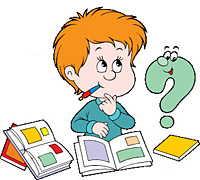 УЧЕНИК
Машет радостно хвостом,Когда идёт хозяин в дом.У неё удел таков - Дом хранить от чужаков.
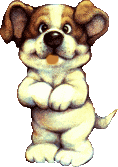 СОБАКА
В этой узенькой коробкеТы найдешь карандаши,Ручки, перья, скрепки, кнопки,Что угодно для души.
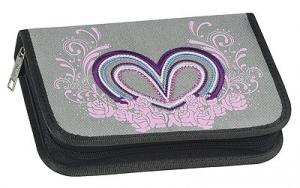 ПЕНАЛ
Запиши словарные слова и проверь
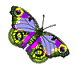 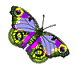 Б*РЁЗА              З*МЛ*НИКА  
В*Р*БЕЙ          К*РОВА
Г*РОХ                М*ДВЕДЬ
Т*ТРАДЬ           УЧ*НИК
ЗА*Ц                  С*БАКА         
К*НЬКИ            П*НАЛ
Б * РЁЗА           З*МЛ*НИКА  
В*Р*БЕЙ           К*РОВА
Г*РОХ                М*ДВЕДЬ
Т*ТРАДЬ           УЧ*НИК
ЗА*Ц                  С*БАКА         
К*НЬКИ            П*НАЛ
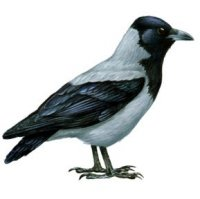 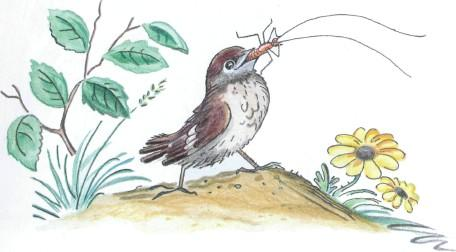 ВОРОБЕЙ
Проверь себя
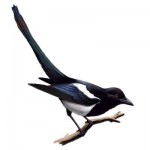 ВОРОНА
Проверь себя
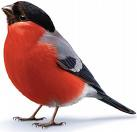 СОРОКА
Проверь себя
СНЕГИРЬ
Проверь себя
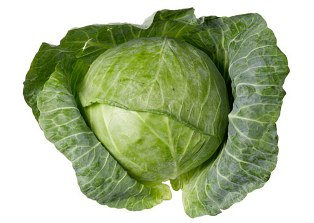 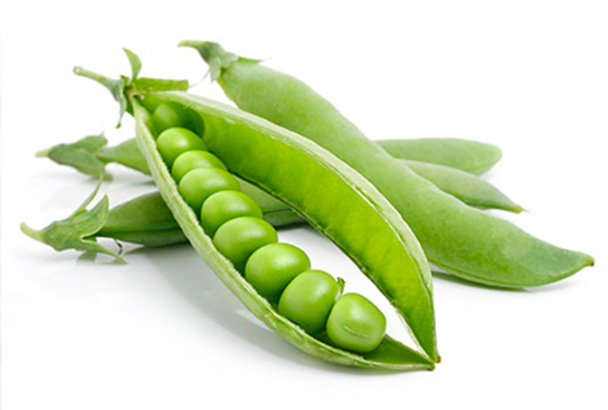 ГОРОХ
Проверь себя
КАПУСТА
Проверь себя
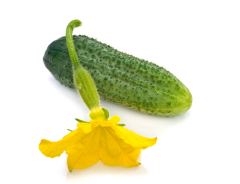 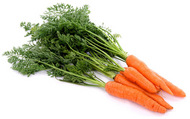 Проверь себя
МОРКОВЬ
Проверь себя
ОГУРЕЦ
Не заботясь о погоде,В сарафане белом ходит,А в один из теплых днейМай сережки дарит ей.
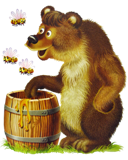 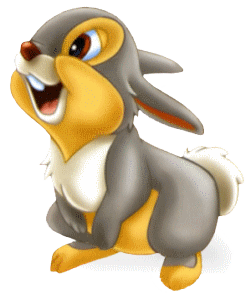 Проверь себя
МЕДВЕДЬ
ЗАЯЦ
Проверь себя
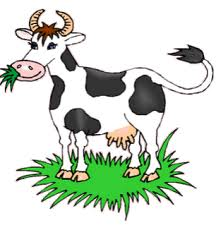 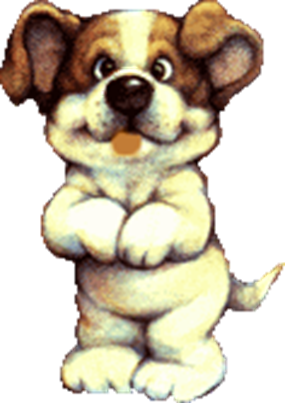 Проверь себя
КОРОВА
Проверь себя
СОБАКА
Не заботясь о погоде,В сарафане белом ходит,А в один из теплых днейМай сережки дарит ей.
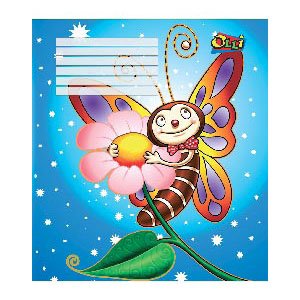 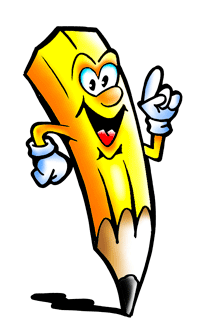 Проверь себя
ТЕТРАДЬ
Проверь себя
КАРАНДАШ
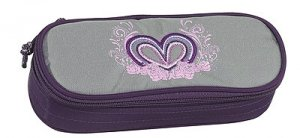 ПЕНАЛ
Проверь себя
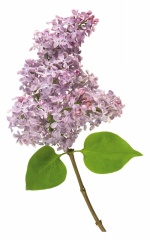 Не заботясь о погоде,В сарафане белом ходит,А в один из теплых днейМай сережки дарит ей.
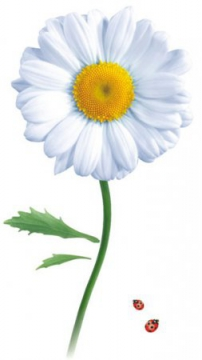 СИРЕНЬ
Проверь себя
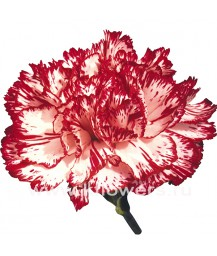 Проверь себя
РОМАШКА
ГВОЗДИКА
Проверь себя
Не заботясь о погоде,В сарафане белом ходит,А в один из теплых днейМай сережки дарит ей.
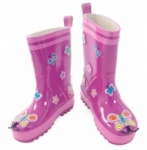 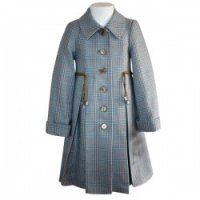 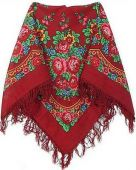 САПОГИ
Проверь себя
Проверь себя
ПАЛЬТО
ПЛАТОК
Проверь себя
В   РОНА
О
А
*
Б   РЕЗА
И
Е
*
А
М   ДВЕДЬ
Г   РОХ
О
*
Е
И
*
С    БАКА
О
А
*
К   НЬКИ
О
А
*
Не заботясь о погоде,В сарафане белом ходит,А в один из теплых днейМай сережки дарит ей.
С   РОКА
Т   ТРАДЬ
К   РОВА
П   НАЛ
П   ЛЬТО
УЧ   НИК
А
О
*
Е
*
И
О
*
А
И
*
Е
О
А
*
Е
И
*
http://www.varbak.com/galeri/hu%FE-a%F0ac%FD-b3033.jpg – береза
http://photoklass.at.ua/_ld/0/83169789.jpg -фон
http://sadradost.ru/wp-content/uploads/2011/05/0.jpg -воробей
http://muzdrav.ru/audio/goroh1.jpg -горох
http://vsemzagadki.narod.ru/ - загадки
http://rodmk.ru/images/ulibka.gif - девочка
http://cka3kapro.narod.ru/images/Skazochniy-zayac.gif -заяц
http://img-fotki.yandex.ru/get/4403/svetlera.22e/0_5a16b_8306c446_M.jpg -землянка
http://www.sportsfera.ru/images/4712-detskie-konki-fmj200.jpg -    коньки
http://vse-skazki.ru/images/stories/Izobradzeniya_iz_skazok/Narodnie_skazki/a/abxazskie/
Hayt.jpg – корова
http://i005.radikal.ru/0712/4e/9b954f370a80.gif- мишка
http://dascha0802.narod.ru/imides/nadpis/sobaka.gif -собака
http://ww.topglobus.ru/skin/smile/s4956.gif -собака
Бабочка – 
http://www.lesson42.com/uploads/posts/2010-01/thumbs/1264080751_vorona.jpg - ворона
http://sp07.ru/ollelukoe/images/stories/chukovsky/taracan/108.jpg -воробей
http://www.moemnenie.org/customavatars/avatar1154_10.gif -снегирь
http://www.davidcrozier.co.uk/wp-content/uploads/2011/02/magpie-150x150.jpg -сорока
http://oblast63.ru/neopoznanoe/wp-content/uploads/2011/02/kapusta.jpg -капуста
http://www.mais.to.it/img_news/medium/medium_20120217112928carote.jpg -морковь
http://pomada.info/images/image_149.jpg - огурец
http://www.medvezhatina.ru/wp-content/uploads/2013/05/zveri8.png -медведь
http://www.certiferme.com/imgs/contenu/recette_photo/blog-32476-mon-fromage-blanc-maison-200212024835-824360278.jpg - корова
http://www.mycopywriten.ru/wp-content/uploads/2011/10/%D0%94%D0%B5%D0%BD%D1%8C-%D1%83%D1%87%D0%B8%D1%82%D0%B5%D0%BB%D1%8F-%D0%B2-%D0%B8%D0%BD%D1%82%D0%B5%D1%80%D0%BD%D0%B5%D1%82%D0%B5.gif –карандаш
http://solodenyatko.com.ua/images/12-k-014u.jpg -тетрадь
http://img.4pk.ru/300x300/6621309.jpg - пенал
http://img3.proshkolu.ru/content/media/pic/std/3000000/2506000/2505159-1d2811353f87099c.jpg -ромашка
http://s.io.ua/img_aa/small/0556/30/05563086_0.jpg -сирень
http://www.ton-ton.com.ua/images/prd/0688/91240_s-pb73x.jpg -пальто
http://www.thebeeskneeskids.com.au/sc_images/products/3104_thumbnail_image.jpg-сапоги
http://www.kflowers.ru/151-269-home/carnations-mix2.jpg - гвоздика
http://union-art.ru/modules/gallery/images/tmb_159106327449a3f5b6bd5d6.jpg - платок
Технологический прием анимированной сорбонки Г.О.Аствацатурова 
http://didaktor.ru/texnologicheskij-priyom-sorbonka/ 
http://i99.mindmix.ru/f1.mystatic.ru/HXF5WPMmQe.gif - надпись молодец
http://aromon.com/img/smell/8dd0417973077e1f5ff7d7790a691b3c.gif - надпись 5+